You will find a template for your presentation in the next few slides.
The design of the TITLE PAGE (slide no.2) including font style, line spacing, backgrounds, and colors is mandatory. 
The proposed color scheme and font style are mandatory throughout the whole PowerPoint presentation. The story you will give during your presentation must follow the theme of the conference, which is: »Turning problems into solutions«. For this reason, the slides are also prepared in this direction. First, you describe the problem and later your solution(s). See more details in the next slides. At the end of these instructions, you will find some graphical design ideas for your slides – feel free to use them or design them according to your needs. Moreover, you may also want to use some of the clipart – you will find them on the last slide. 
Each presentation will have a five-minute limit and the minimum length of presentation required is three minutes. Afterwards there is a one minute timeframe for discussion. In the first break after your session, you will need to be available for a discussion regarding your presentation/work.
Font style: Humnst777Lt BT





After reading the instructions above, please, delete this slide.
PRESENTATION SHOULD BE SAVED AS:
RegisteredField_StudyYear_Faculty/PostgraduateSchool_AuthorExample: NANO_1_MPS_NovakJanez-presentation.pptx
Send the ppt file before 24.5.2023 to ipssc@mps.si
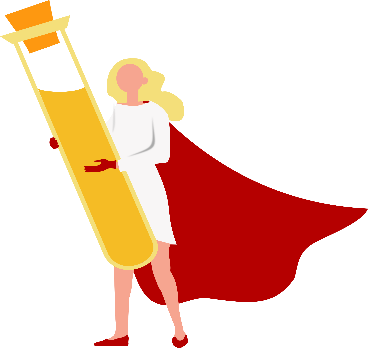 Title of your presentation(Font:)
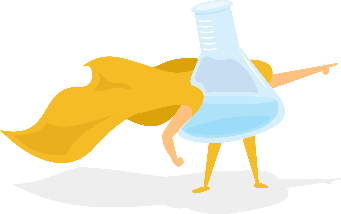 Turning problems 
into solutions
Presenter’s first and last names
Supervisor(s):

Affiliation(s) –add also the department.
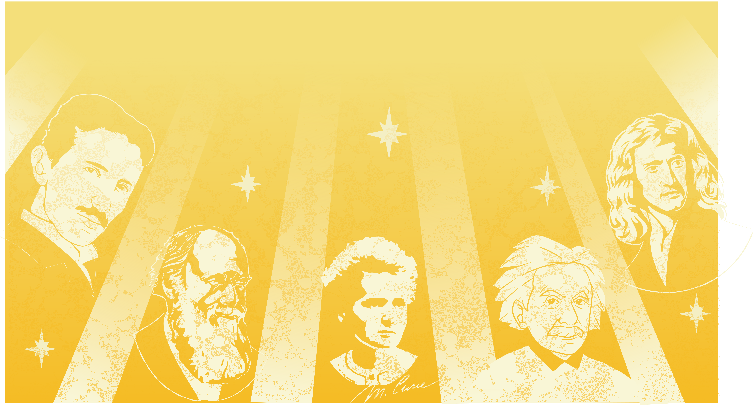 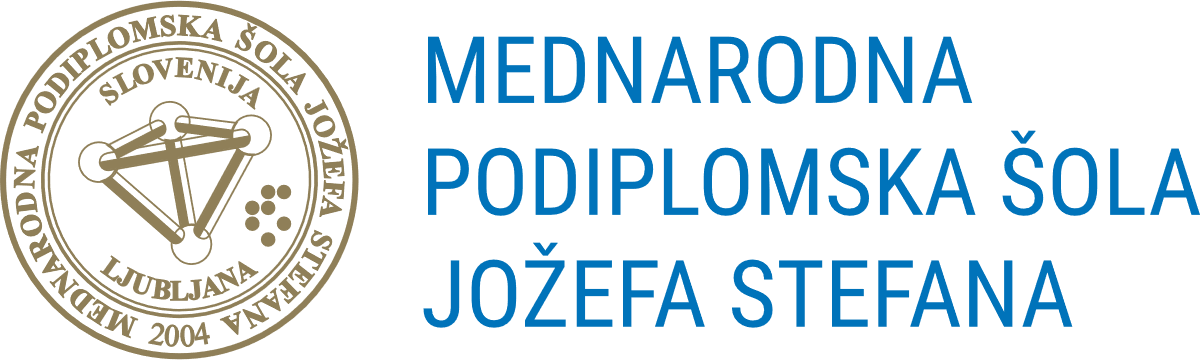 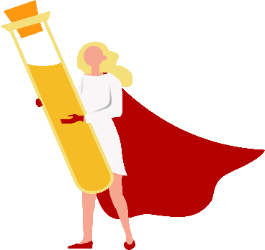 THE PROBLEM
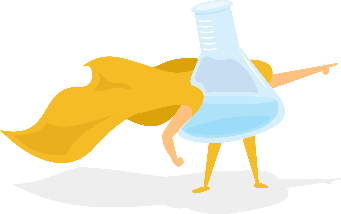 Name the problem of your research
This slide should be an introduction to what is the problem you’re solving with your research. 
Present a broader problem and then narrow it down to outlay the background of your research (the problem ‘low productivity in the morning’ is then narrowed down to ‘brewing strong coffee’ and further ‘picking the best beans’). Do not present the extended theoretical background of your work.
Use only material you own or you are allowed to use
If you need to cite something, use superscript, like this1, then put the reference at the bottom of the slide
GENERAL PROBLEM
NARROW IT
DOWN
SPECIFICS
1 F. Last, et al., Sci., XX, 2021. (delete this section if not used)
THE SOLUTION
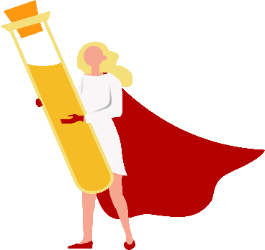 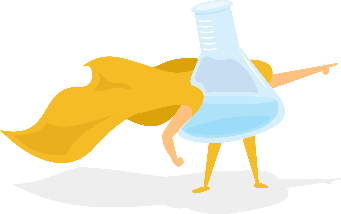 What is your solution to the addressed problem?
Here is the place to describe your work - what did you do and why.
How (and why) your science is contributing to the solution?
Don’t be afraid to be specific, just mind explaining everything slowly (have in mind that your audience is broader than usual).
Feel free to present your research data and/or findings anyhow you like, be creative, but always keep in mind that the audience should be able to see and understand everything you put on the slide.
Do not make these slides too full and chaotic (like this one).
Lead the audience through your slides, do not let them get lost.
Make sure you are showing what you are talking about (synchronize your talk with the visual appearance of the slides).
The number of ‘problem’ and ‘solution’ slides is up to you (remember that you have a very limited time!).
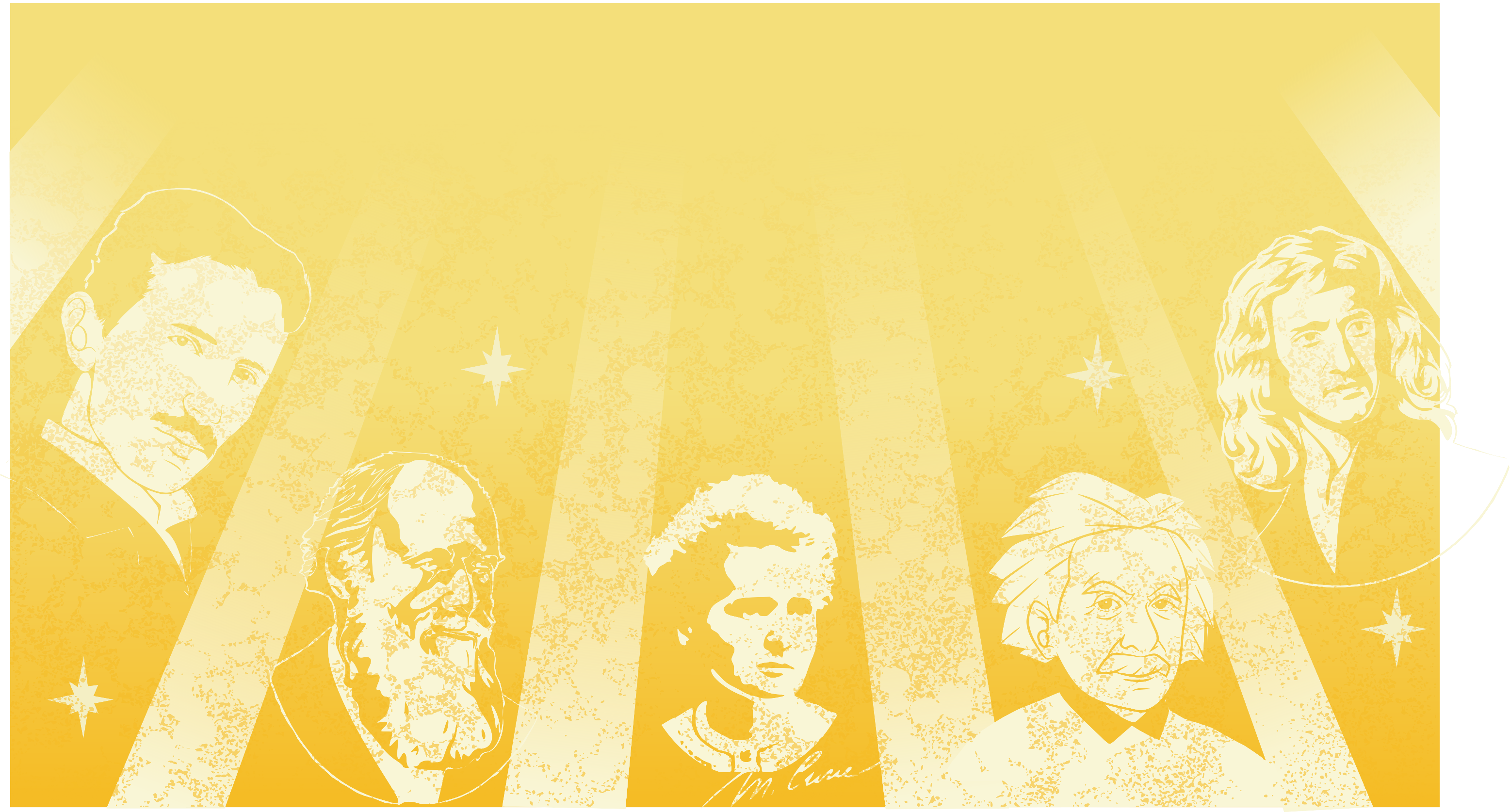 The previous two slides must be included in your talk, but this one is completely optional (also, design the last slide according to your own wishes, if you do not like this background).
Here you can thank the audience, invite people to your poster (if you prepared one), list all relevant affiliations, fundings, etc.
You can also leave your contact here.
If you want to design by yourself, here is the color palette that we used.
After reading the instructions above, please, delete this slide.
After reading the instructions above, please, delete this slide.
Here are some of the icons that we used – feel free to use them as you wish.
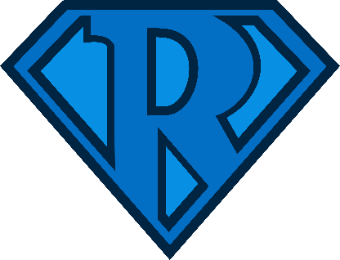 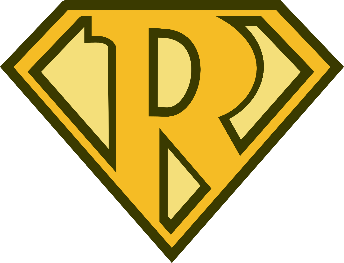 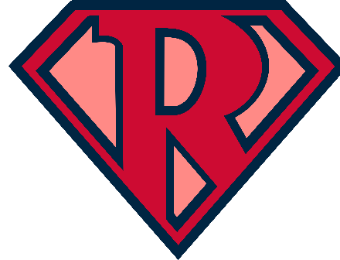 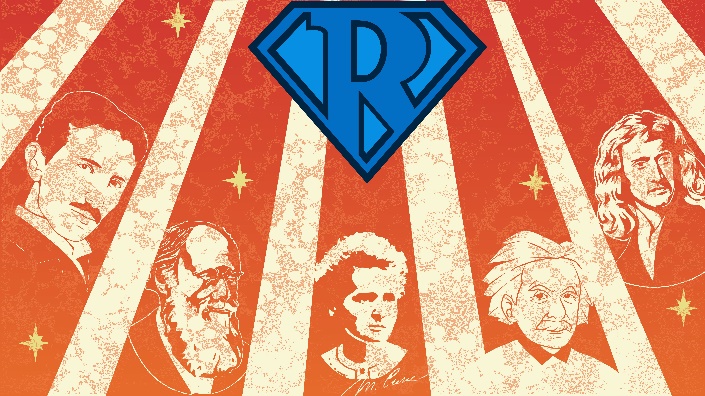 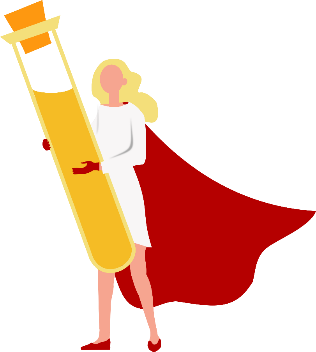 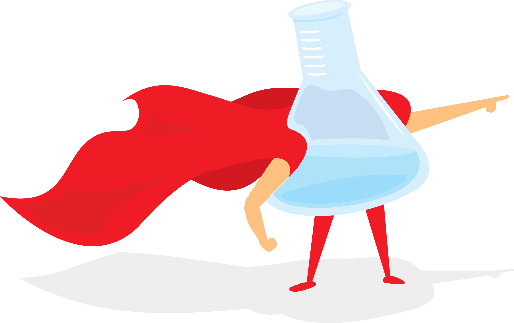 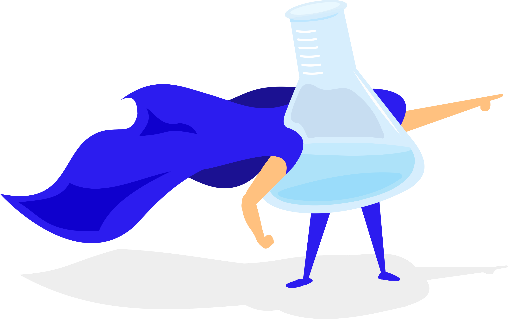 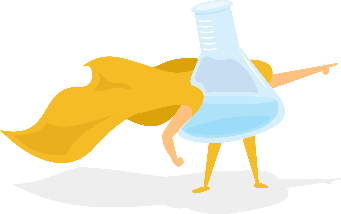 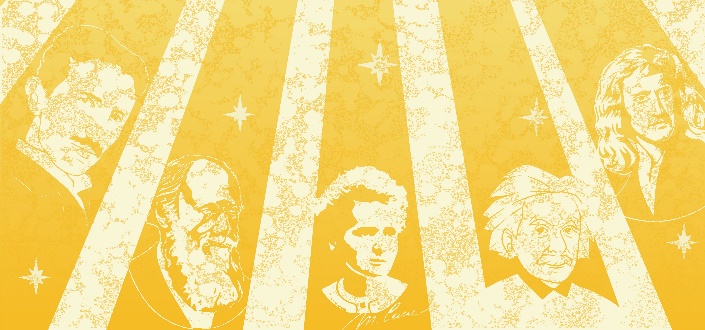 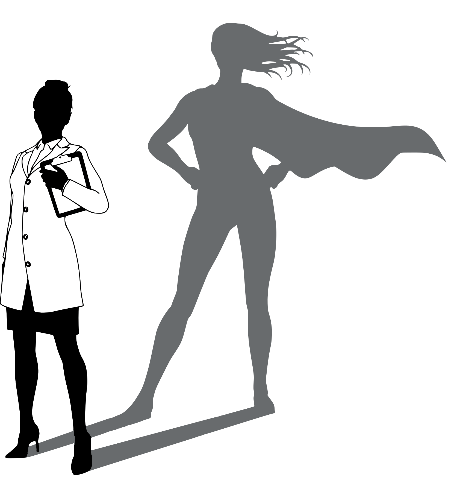 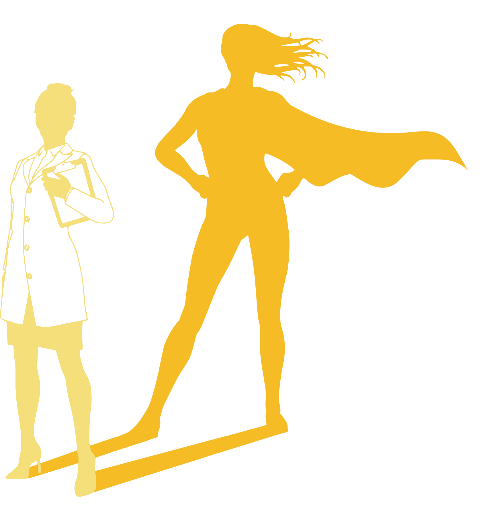 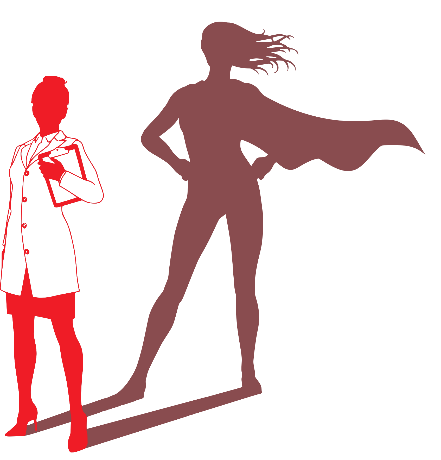 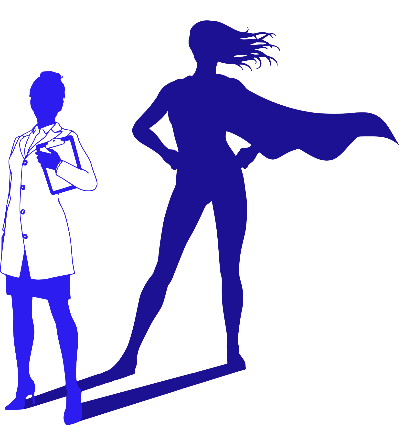 After reading the instructions above, please, delete this slide.